Operating Conditioning Presentation
Name
Class
Professor
August 16, 2015
Operant Conditioning
Operant conditioning is the process by which people learn behaviors

 Positive and negative reinforcement help increase behaviors (Tucker, 1998)

 Positive and negative punishment help reduce behaviors
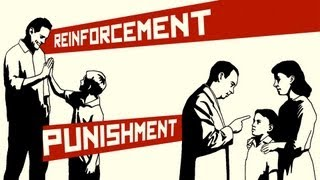 Pavlov’s Dog: An Operational Conditioning Experiment
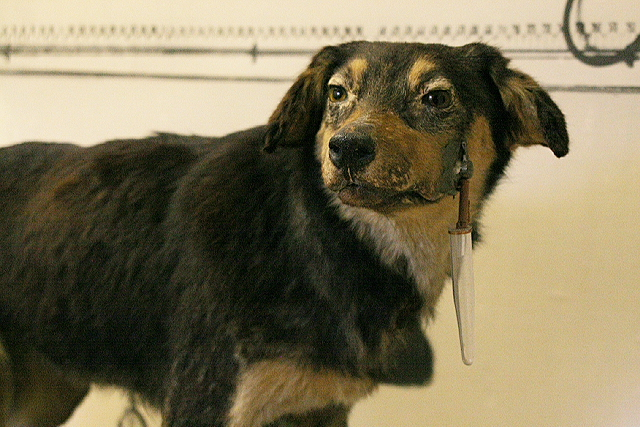 Pavlov learned that he could train his dogs to respond to certain stimuli (McLeod, 2013)
 By helping them associate the sound of a bell with feeding time, he learned that he could make his dogs salivate even when food is not present
 This is an example of positive reinforcement because the dog learned to associate the bell with being rewarded with food
Punishment: How Many Parents Modify Behavior
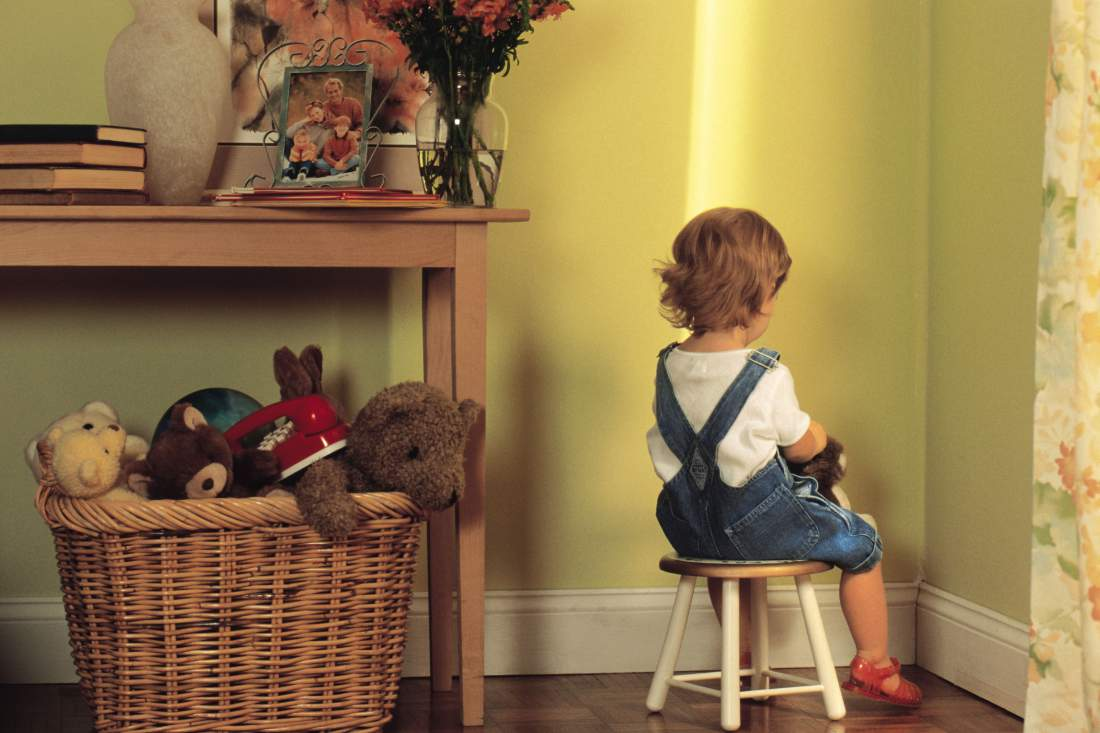 Many parents will send their child to a “time out” corner when they are misbehaving
 These parents are aware that their child will tend to behave to avoid this
 This is a form of negative punishment
Case: A Child’s Crayons are Taken Away
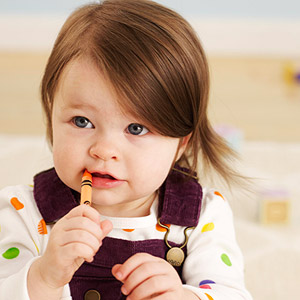 A child has his or her crayons taken away for fighting with her sibling
 This form of operational conditioning is an example of negative punishment
Why negative punishment?
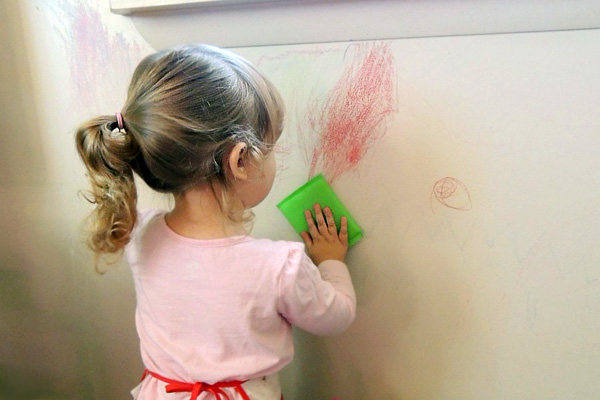 Negative punishment is when a desired item is removed after undesired behavior occurs
 It is meant to reduce the undesired behavior by having the child associate negative behavior with the removal of desired items (Sadowski, 2012)
 Focus is on removing the desired behavior
Making the Punishment Meaningful
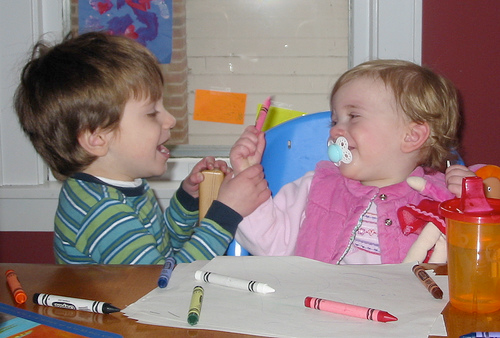 Often, the context of the situation determines whether or not the punishment will be effective 
 In this case, if the two siblings were fighting over crayons, the punishment would be significantly effective
 If the two siblings were not fighting over the crayons, they may not be able to reconcile with why the crayons were taken away
Application of Operant Conditioning
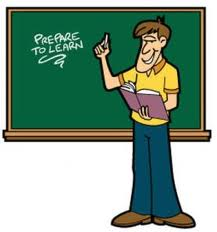 For this punishment to be successful, it is important for the mother to keep this punishment consistent for this behavior
 It is also important for the mother to use similar punishments for her other child to avoid creating a double standard
Application of Observational Models
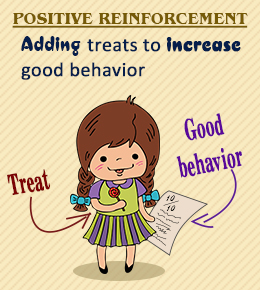 Operant conditioning overlaps with the idea of classical conditioning (Mackintosh, 1975)
 To an extent, all of our behaviors are directed by either stimuli or consequences
 Through both processes, young children and adults are able to learn
References
Mackintosh NJ. (1975). A theory of attention: Variations in the associability of stimuli with 	reinforcement. Psychological Review, 82: 276–298
McLeod S. (2013). Pavlov's Dogs. Retrieved from http://www.simplypsychology.org/pavlov.html
Sadowski K. (2012). The Difference Between Positive and Negative Punishment. Retrieved from 	http://nspt4kids.com/parenting/the-difference-between-positive-and-negative-	punishment/ 
Tucker M, Sigafoos J, Bushell H. (1998). Use of noncontingent reinforcement in the treatment of 	challenging behavior. Behavior Modification, 22: 529–547